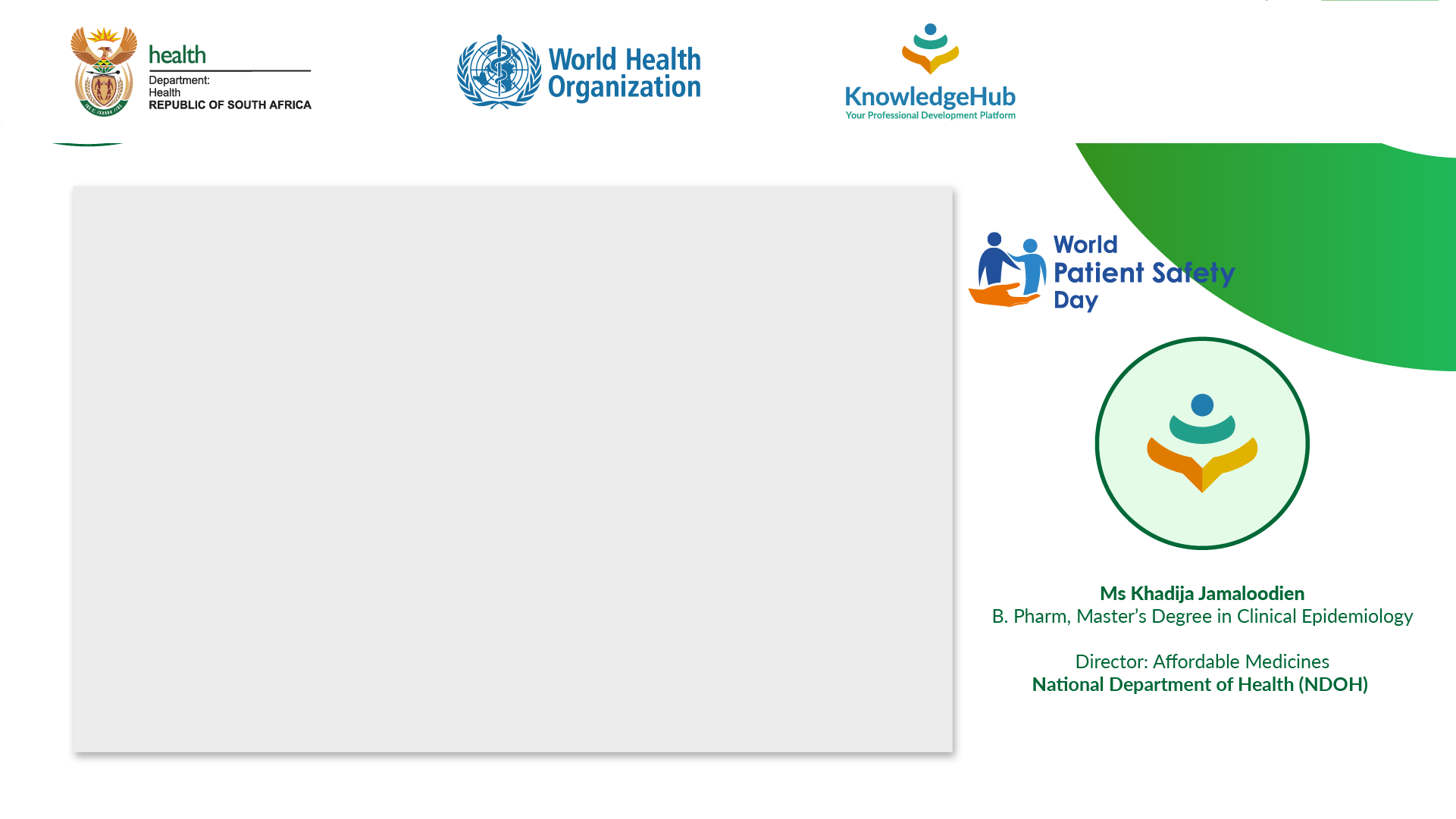 Khadija Jamaloodien has been the Director: Affordable Medicines in the National Department of Health since August 2014. Affordable Medicines is responsible for developing the governance frameworks for improved and sustained availability of, and equitable access to, medicines. 
Khadija is a pharmacist by training and holds a Master’s degree in Clinical epidemiology. She has 21years of experience in the National Department of Health. For more than a decade she managed the Essential Drugs Programme of South Africa where she was responsible for establishing a platform for evidence based reviews for the selection of medicines included in the Standard Treatment Guidelines and Essential Medicines List. 
In her tenure as Director, she is responsible for the procurement and availability of essential medicines. The Affordable Medicines Directorate also coordinates a number of projects that are designed to strengthen the Medicine Supply Chain, and results have already been evident with improvements in medicine availability.
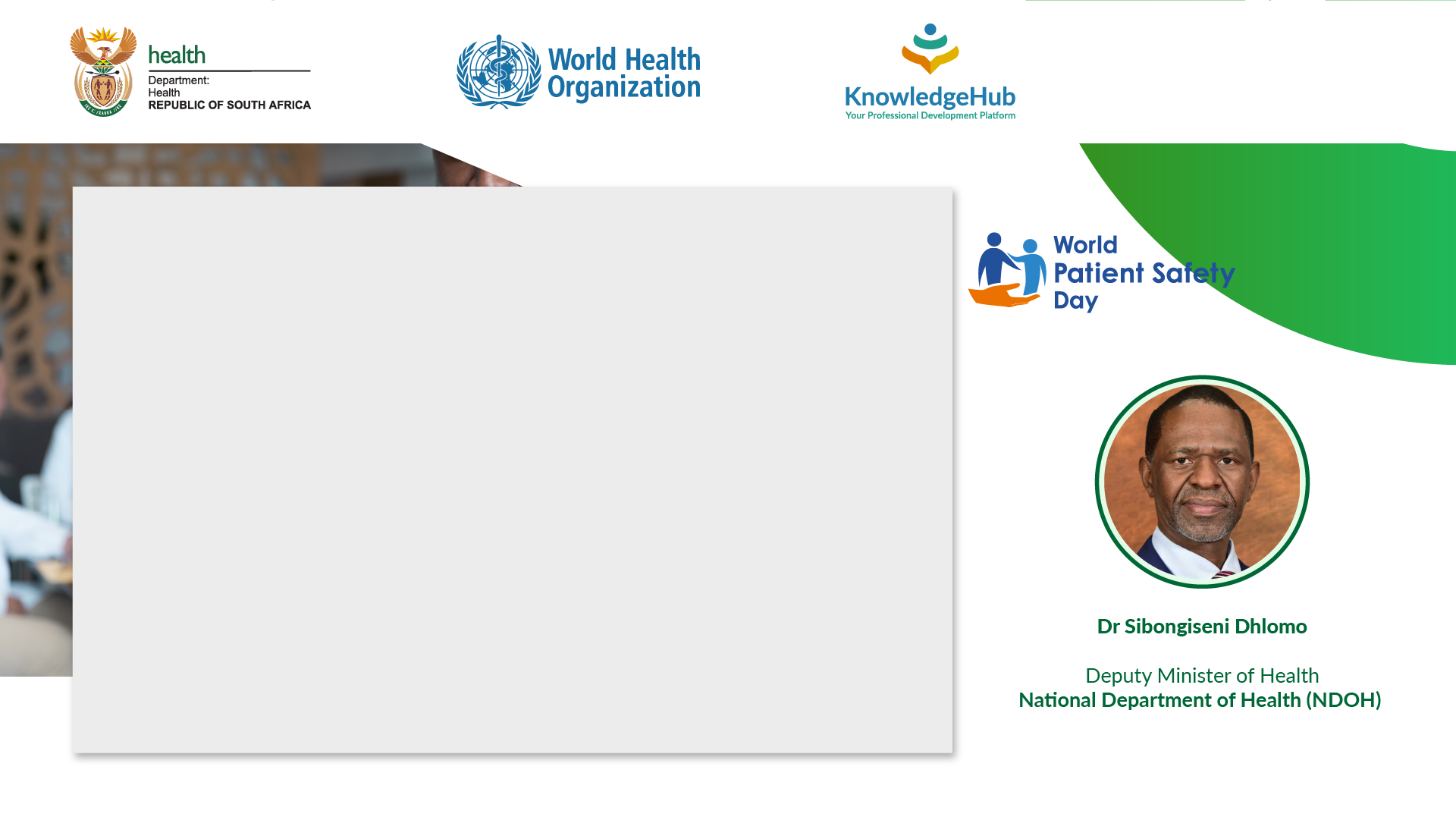 Dr Dhlomo is the Deputy Minister of Health and was  the MEC for Health in KZN from 2009 - 2019. He holds the following qualifications:
MBCHB from the University of Natal; BA Degree from UNISA that he acquired whilst being incarcerated in Robben Island; Master's in Public Health (MPH) from Medunsa; Diploma in Tropical Medicine and Hygiene from Wits University; Diploma in Project Management from Damelin College; Diploma in HIV Management from College of Medicines SA; Diploma in Palliative Care from UCT; Post Graduate Diploma in Business Management from the University of KwaZulu Natal, and, most recently Diploma in Forensic Pathology from College of Medicine of South Africa.
He is a former member of Umkhonto Wesizwe and was incarcerated on Robben Island in the 1980’s.
He has also served in the South Africa National Defence and worked as an academic at the University of KwaZulu-Natal lecturing in Public Health.
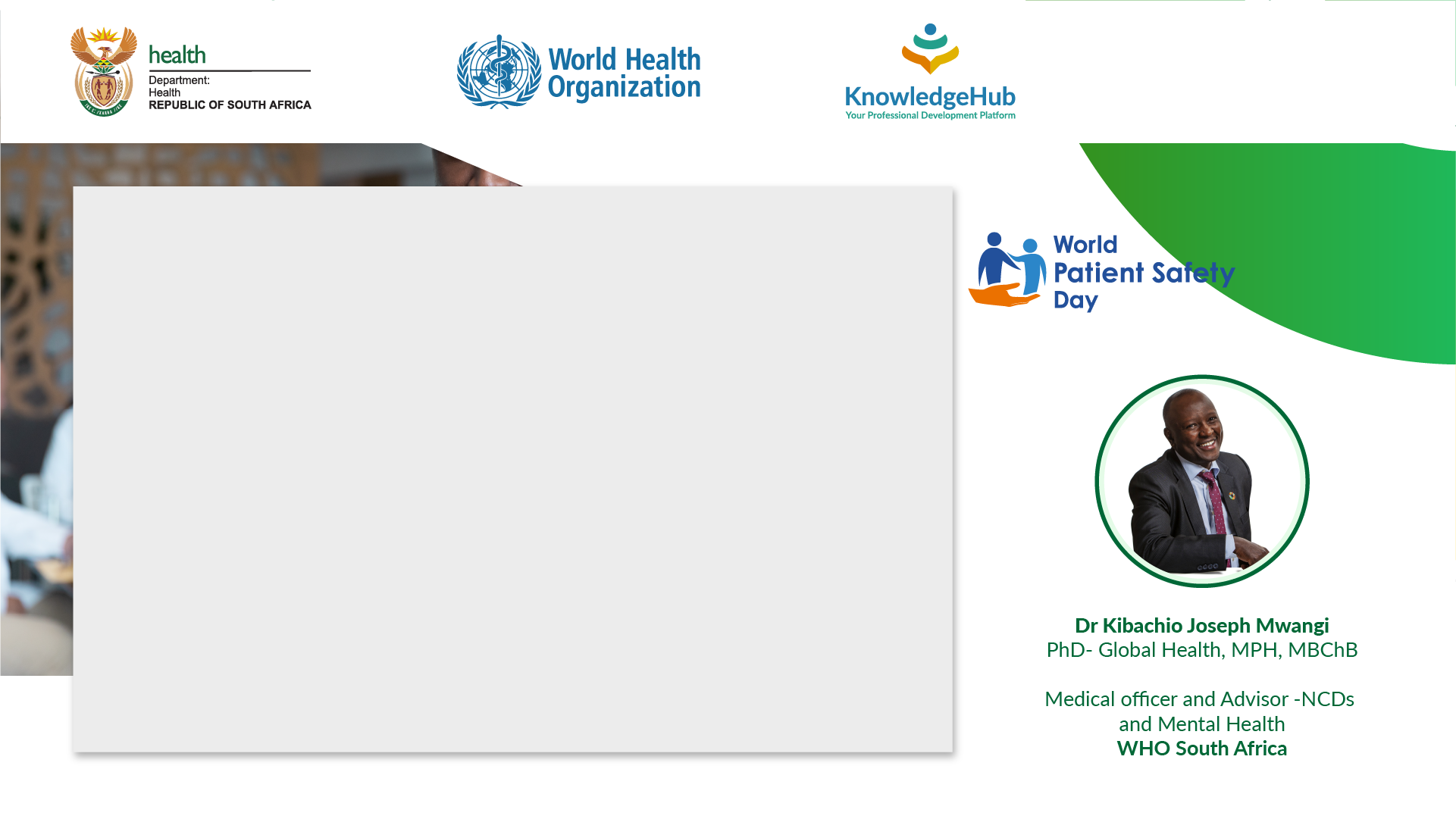 Dr Kibachio J. Mwangi is currently the Medical Officer and Advisor for Non-Communicable Diseases and Mental Health at the World Health Organization (WHO) South African country office in Pretoria where he is supporting the country on public health policy and practice on NCDs and their determinants at the National and Provincial level.
He is a medical doctor with vast public health expertise. He has specialty in NCD epidemiology, programming and policy in resource limited settings. He is part of the WHO Global Coordination Mechanism Expert Working Group on the inclusion of NCDs into other public health programs and a policy promoter and pundit on integrating NCDs using whole of government approaches for UHC.
Dr Kibachio Mwangi is a recipient of the UN Interagency Task Force on NCDs award at the United Nations General Assembly in recognition for making an outstanding contribution to NCD prevention and control and promoting the NCD related Sustainable Development Goals (SDGs).
He is a Fellow of the Royal Society of Public Health and an adjuvant lecturer in Public Health at the Moi and Kenyatta Universities.
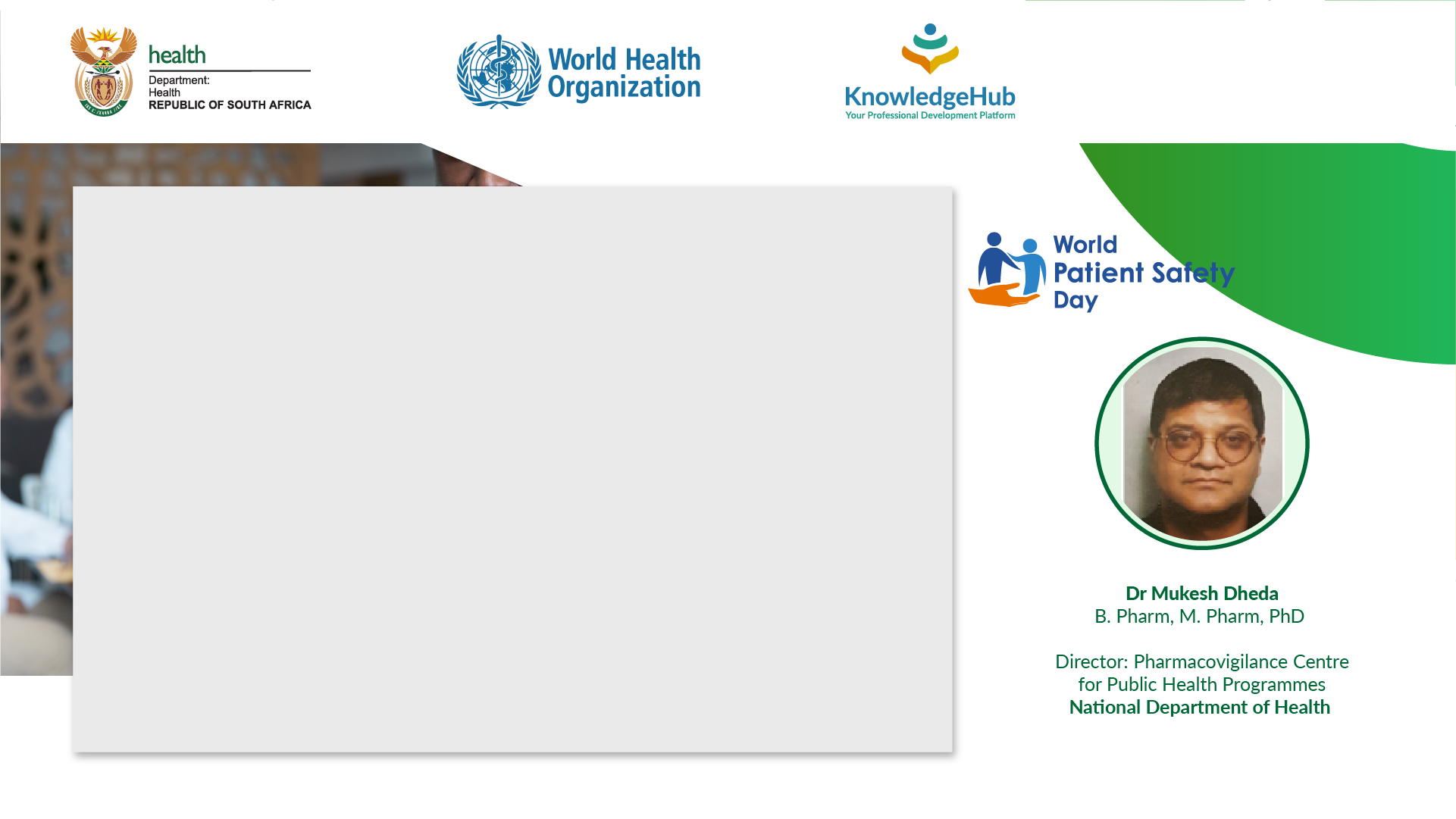 Dr Mukesh Dheda is the Director of the Pharmacovigilance Centre for Public Health Programmes based at the National Department of Health. He obtained a B Pharm from the University of Durban Westville, an M Pharm from the University of Potchefstroom, and a PhD from the University of KwaZulu Natal. He has been instrumental in understanding pharmacovigilance (PV) in South Africa. 
He is involved in several policy, research and training initiatives, which have grappled with the challenge of improving PV in South Africa. He has worked in both regulatory and public health PV since the early 2000s. He led the national HIV/AIDS PV decentralisation process that requires training and setting up of pharmacovigilance at the facility level throughout South Africa. 
He has published several peer-reviewed articles and has reviewed and contributed to publications on HIV/AIDS and pharmacovigilance. He conducts regular provincial visits to train and present on the needs and benefits of PV.
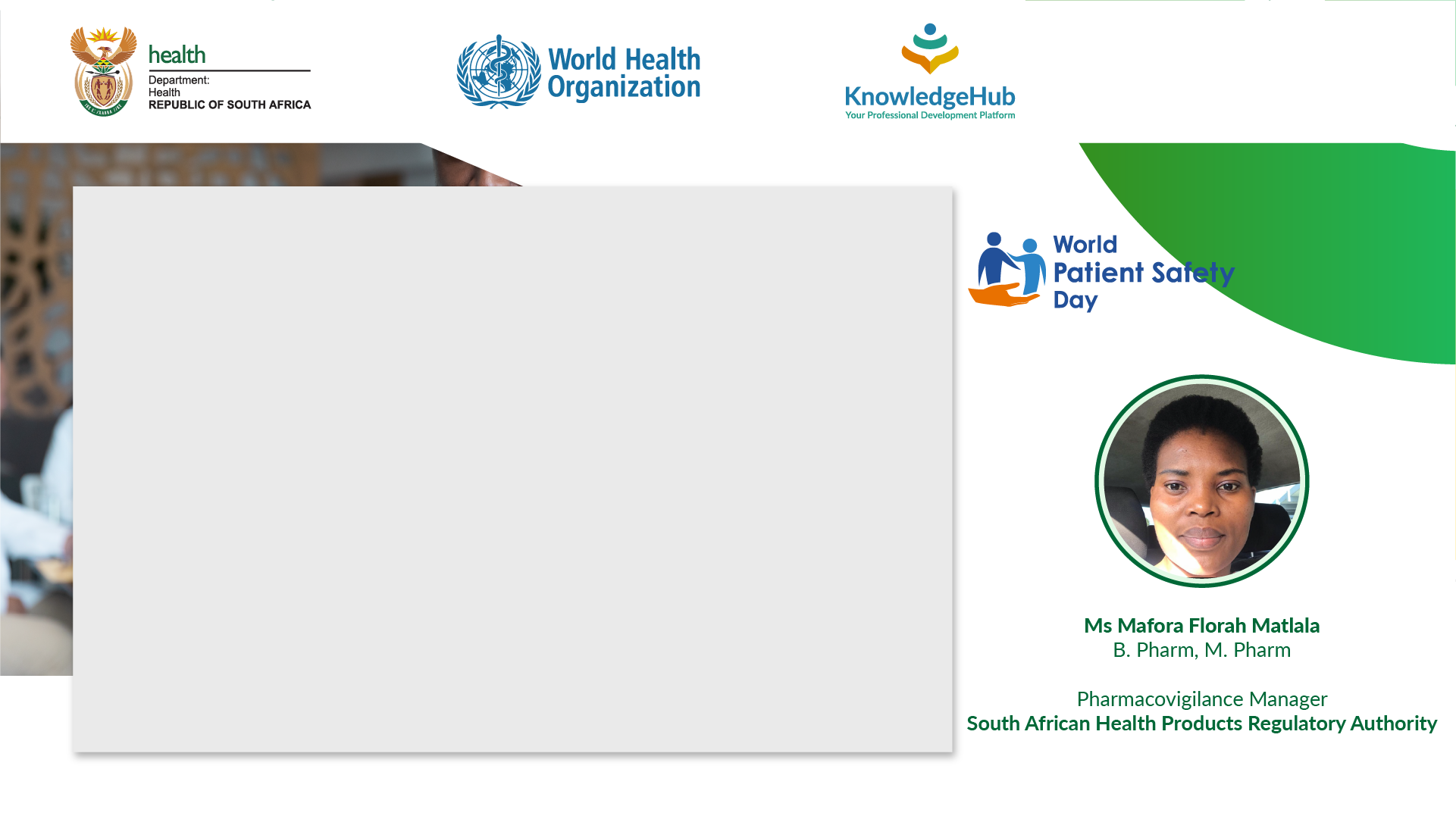 Ms Mafora Florah Matlala is a pharmacist by profession currently heading the pharmacovigilance unit of South African Health Products Regulatory Authority (SAHPRA). She holds BPharm and Master in Pharmacy with specialisation in Pharmacovigilance & Pharmacoepidemiology. She joined SAHPRA in 2011 as Medicine Registration Officer in the Pharmaceutical & Analytical Directorate and later Head the Vigilance unit since October 2015 to date.
She has experience in different pharmacy sectors, including medicines regulation, retail and hospital pharmacy. She has attended different pharmacovigilance courses offered internationally including training by Uppsala Monitoring Centre. 
She supports the National Immunisation Safety Expert Committee and member of African Union Smart Safety Surveillance (AU-3S) Joint Signal Management Group, aimed at facilitating cross-country signal management for COVID-19 vaccines in Africa, to support action in the interest of public health and safety.
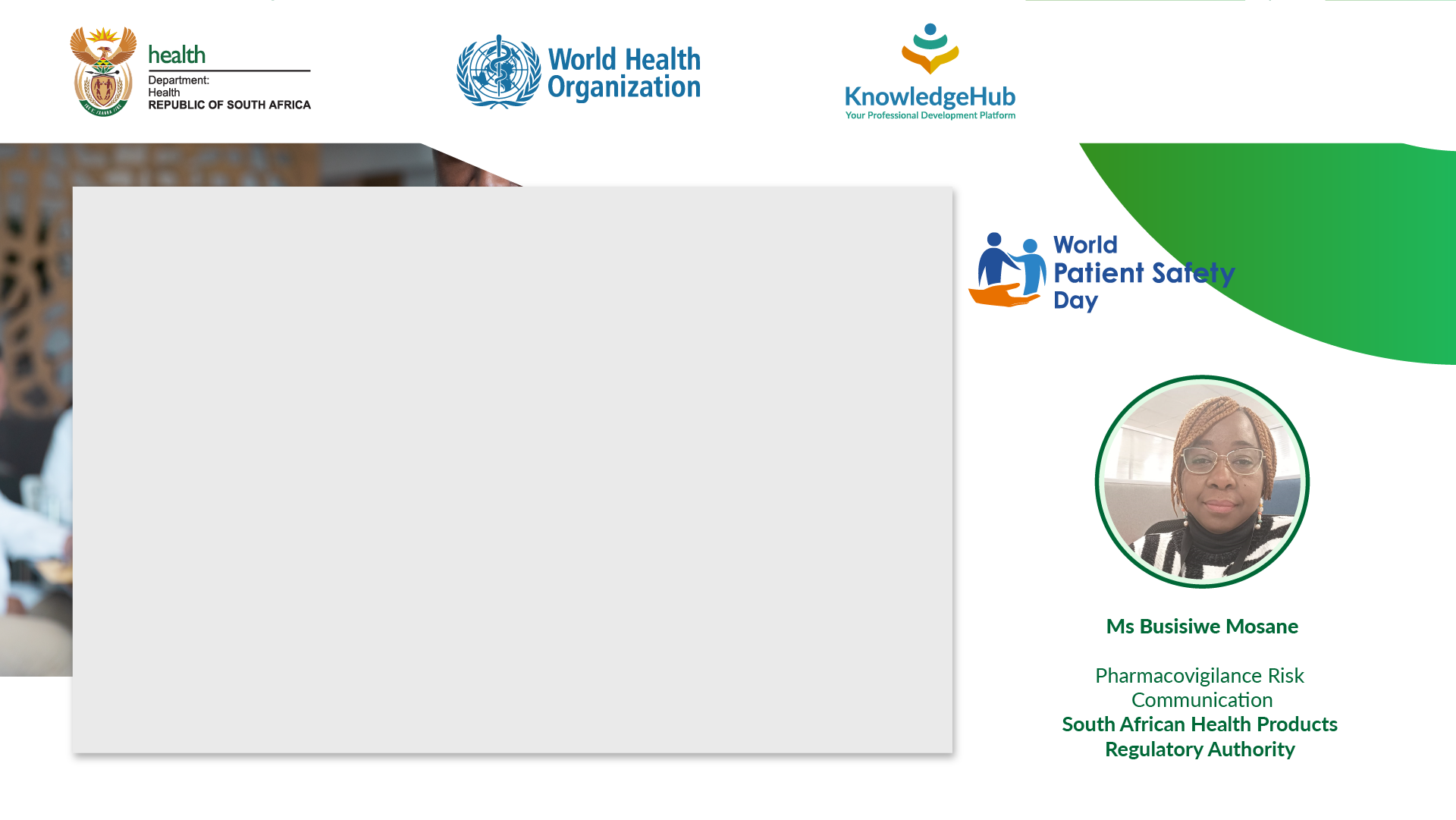 Busisiwe Mosane is a pharmacist by profession who joined SAHPRA Vigilance unit in 2016 as a Medicine Control Officer. She has experience in managed healthcare, retail and hospital (private and public) pharmacy. She has attended different pharmacovigilance courses including training by Uppsala Monitoring Centre and Medicine and Healthcare Products Regulatory Agency (MHRA). 
She is currently responsible for Pharmacovigilance Risk Communication activity which involves promotion of pharmacovigilance awareness, management of stakeholder enquiries and communication of medicines safety related information.
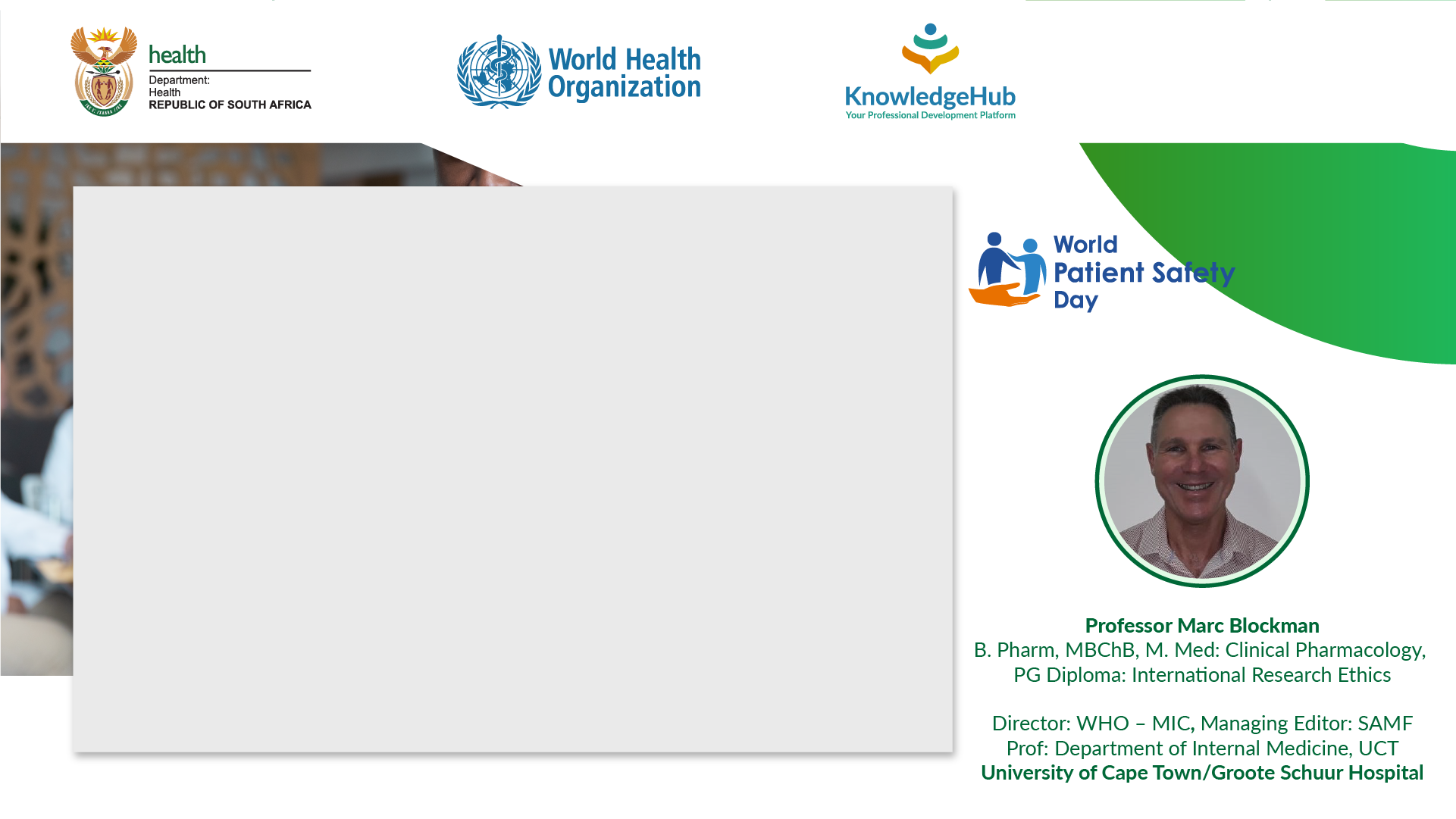 Prof Marc Blockman is professor in the Department of Internal Medicine, and senior consultant in the division of clinical pharmacology at Groote Schuur Hospital and the University of Cape Town. He has been involved in the science of clinical pharmacology and its application to clinical medicine for 35 years.
He exemplifies a strong culture of evidence based medical practice, exemplified by his involvement in the teaching and application of the evidence-based ethos. He has been involved since 1995 with the Essential Drugs Programme of South Africa, becoming Chairman of the South African Essential Drugs Programme in 2008.
He is a member of the Universities medical and bioethics programme; and he is Chair of the Health Sciences Human Research and Ethics Committee, as well as chair of various data safety monitoring committees (DSMBs). He is Chair of the University of Cape Town’s Senate Ethics in Research Committee, which plays an oversite role over all the research ethics committees of the University
He is recognised as an expert on International, National and Provincial Drug Policy; and serves on SAHPRA; as chairperson of the pharmacovigilance expert committee and member of the clinical expert committee. He serves as an International Consultant for the WHO; and is executive member of the Provincial Government of the Western Cape’s Pharmacy and Therapeutics Advisory Committee and is chair of the Groote Schuur Hospital’s PTC. He is a well-respected lecturer and was awarded the Distinguished Teachers Award from the UCT.
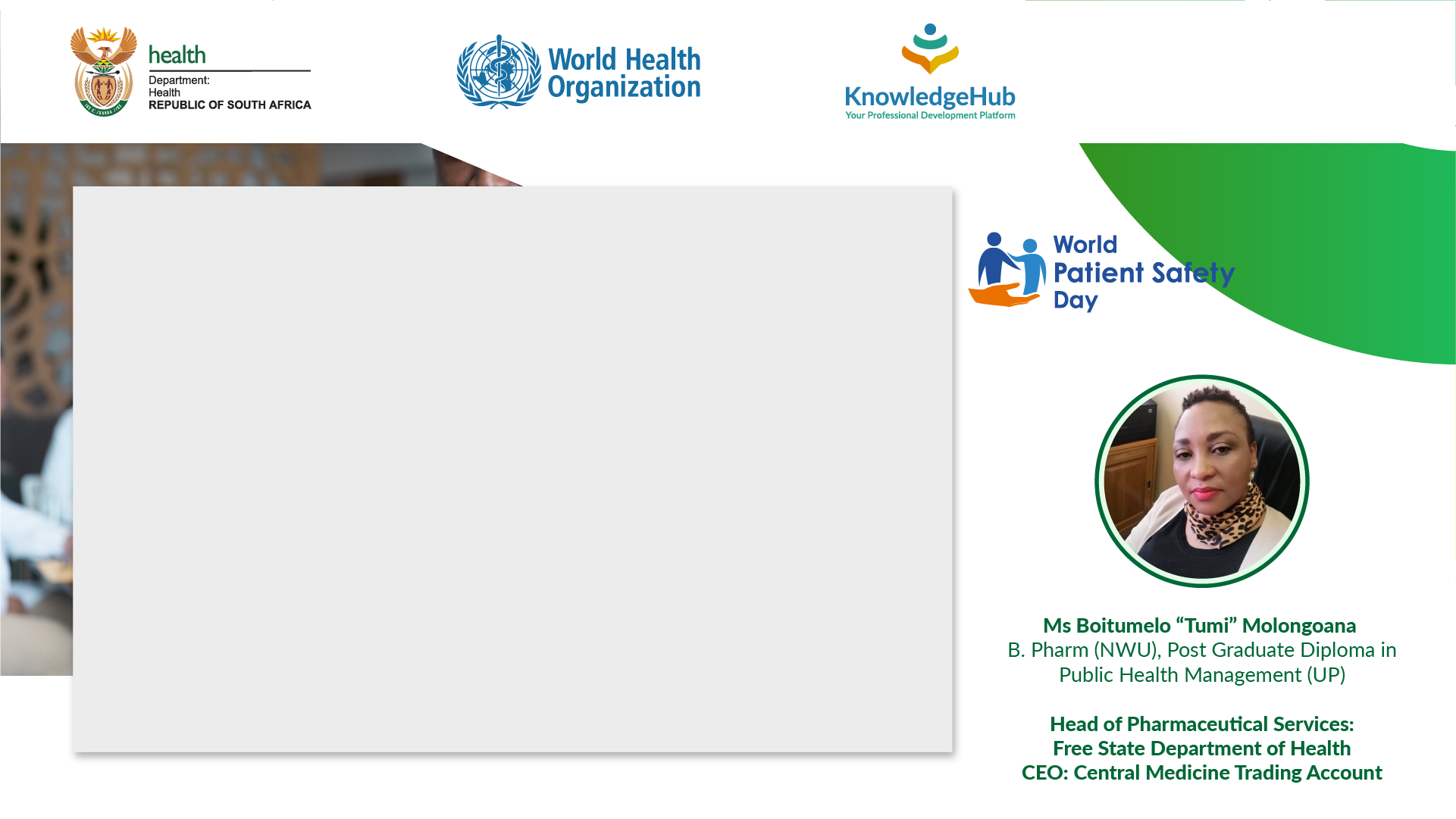 Boitumelo ‘Tumi’ Molongoana is a qualified pharmacist, and a Fellow of the Albertina Sisulu Executive Leadership in Public Health (ASELPH) where she obtained her Post Graduate Diploma in Public Health Management with University of Pretoria in 2021.
She was appointed as Head of Pharmaceutical Services and Chief Executive Officer of the Central Medicine Trading Account, Free State Provincial Department of Health, November 2014 to date. She serves on the National Health Council’s Technical Advisory Committee’s Sub Committee for Pharmaceutical Services. She also serves on the National Medicine List Committee (NEMLC).
She served two (2) terms as Chairperson of the Free State Provincial Pharmaceutical and Therapeutics Committee (2016 – 2019). In 2018 she was appointed by the Minister of Health to serve a five (5) year term on the South African Pharmacy Council where she was elected as Vice President of Council.
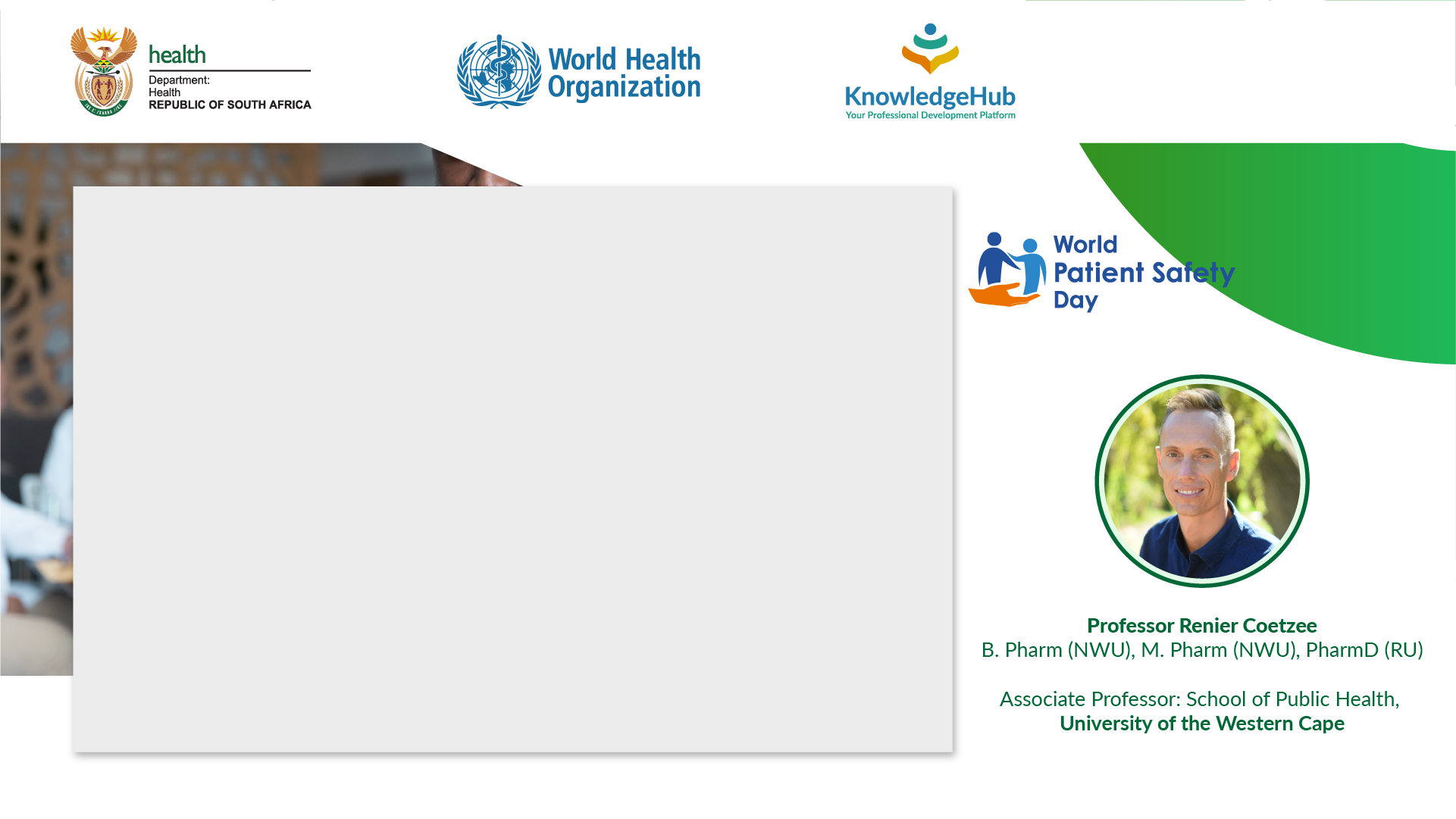 Prof Renier Coetzee is a pharmacist and associate professor at the University of the Western Cape, School of Public Health. Prior to joining the School of Public Health in 2022, he worked at the School of Pharmacy (UWC) where he was responsible for the development of various undergraduate and postgraduate clinical programmes. 
He currently serves on various local and national department of health committees, appointed as expert reviewer of the Standard Treatment Guidelines for South Africa. 
His current research focus is in the area of Patient Safety, with a special interest in Rational Medicine Use and Antimicrobial Stewardship. Using the social accountability framework, he is collaborating with various role players and stakeholders to engage with communities to strengthen the health care systems.
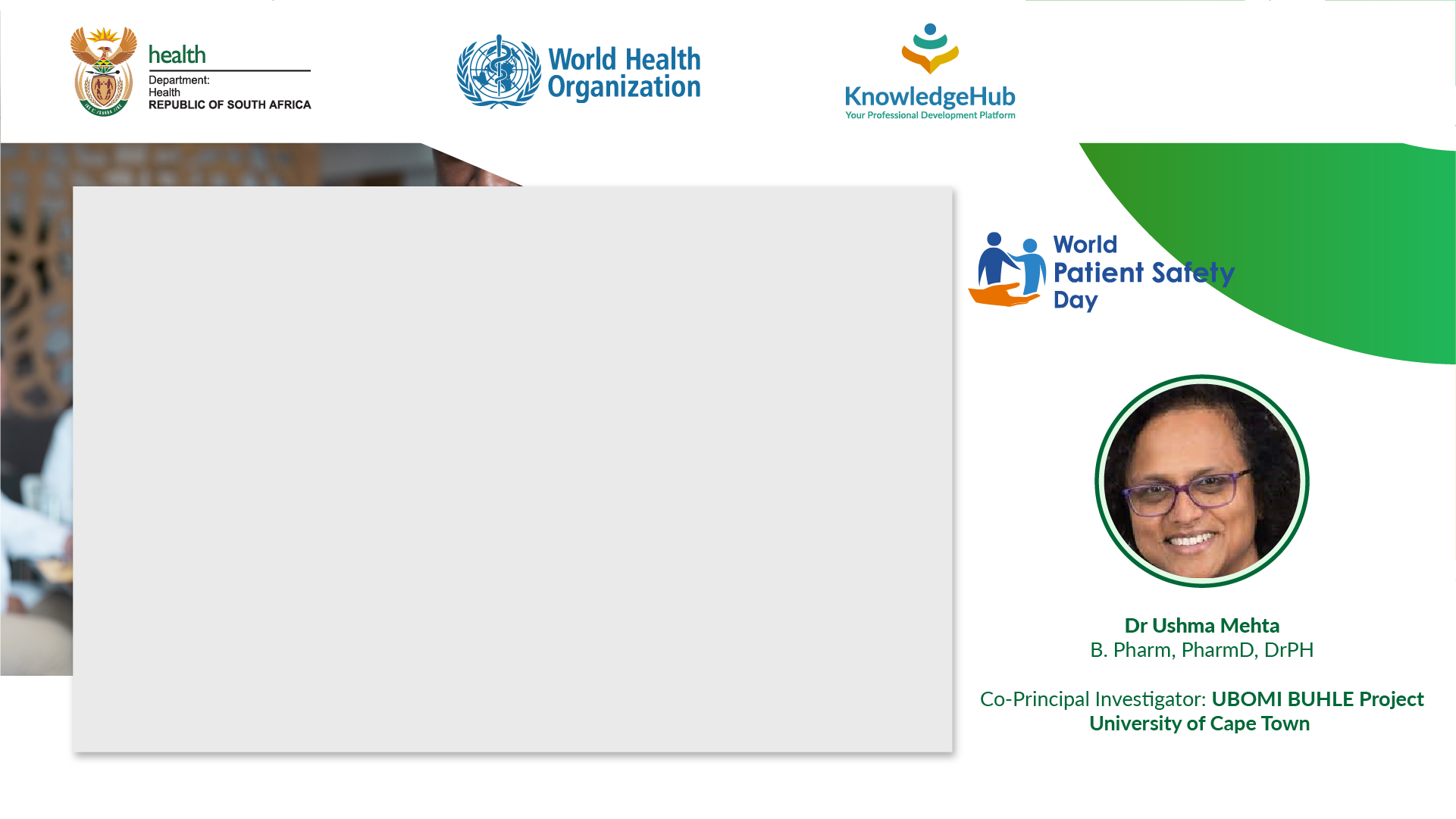 Dr Ushma Mehta has been involved in pharmacovigilance in South Africa since 1996 when she managed the National Adverse Drug Event Monitoring Centre. Her work has focussed on looking at how we can monitor the safety of medicines used on a large scale especially in low-middle income countries. She has supported the development of pharmacovigilance systems for vaccines as well as medicines used to treat HIV, TB and malaria. 
Currently she is the co-PI of the UBOMI BUHLE project - a pregnancy exposure registry to monitor the safety of antiretrovirals and other medicines commonly used in pregnancy. When it comes to safety no news doesn’t mean good news especially when you’re not looking - a message Dr Mehta continues to remind us of.